Title:  Othello: Act 1 Sc 2L.O: To identify changing character traits
Starter: 
What is the name given to this famous character?
What traits would you associate with him?
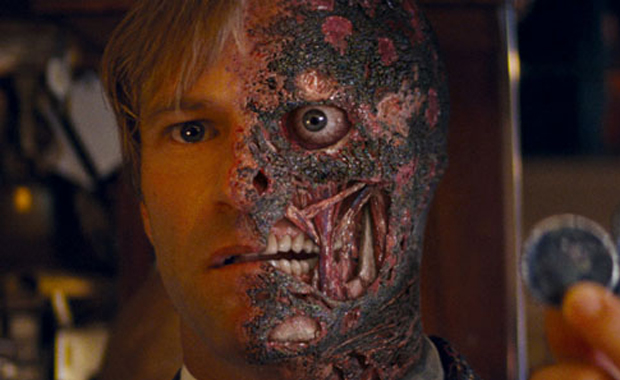 Let’s Read!
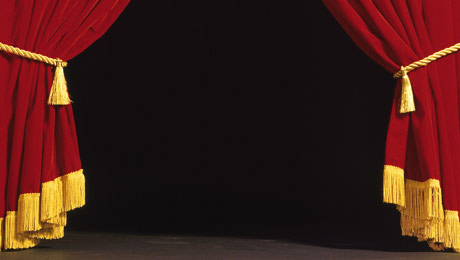 4 Characters
Iago
Othello
Cassio
Brabantio
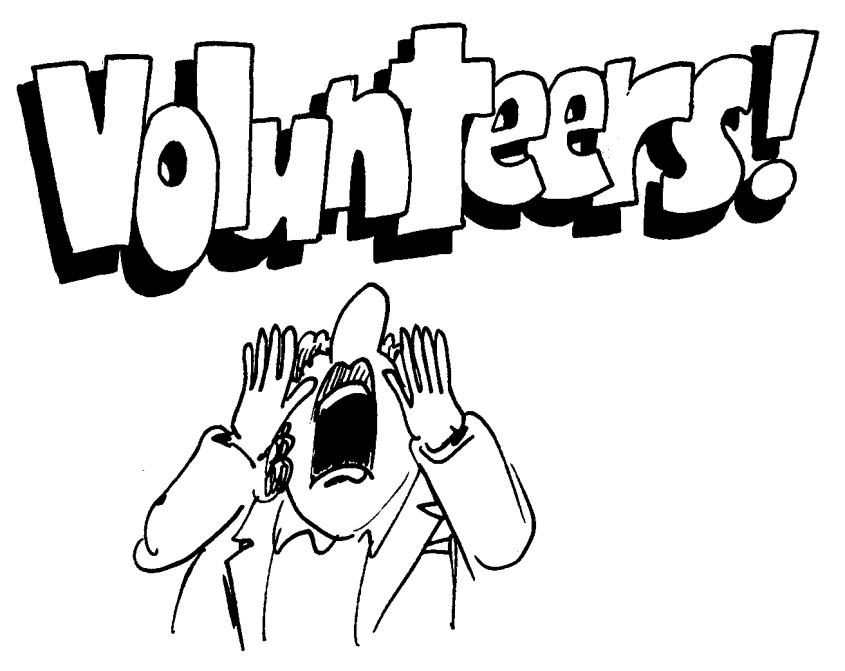 Key points: Expand – in notes copy
Iago and Othello speak (lines 1-28)
Trouble in Cyprus (lines 29-54)
Brabantio confronts Othello (lines 55-61)
Do you think that Brabantio’s anger is justified and his speech reasonable given the way his daughter has just behaved?
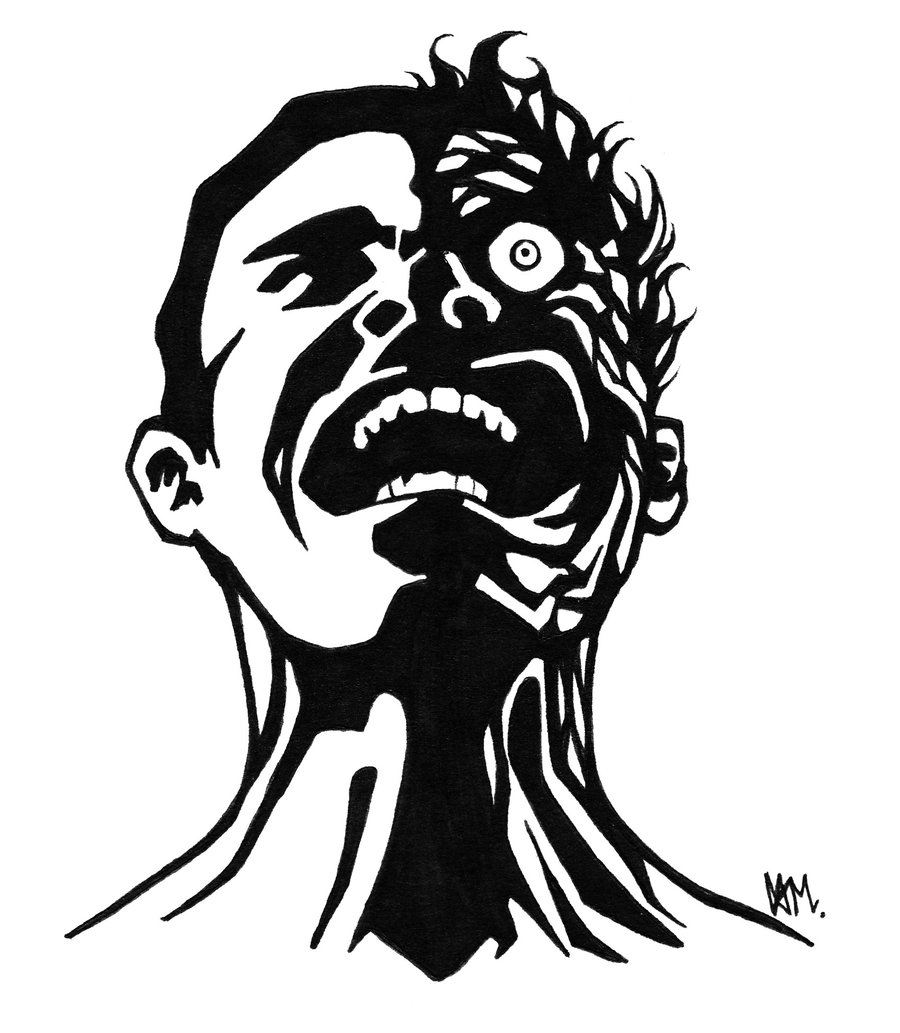 Activity: 
Character Analysis 

In your soft copy

Draw an outline of a face
Split it in two 
Lable it ‘Iago’
On one side write the traits you associate with Iago in Act 1 Sc 1
On the other side label it Ac 1 Sc 2
Homework – in notes copy
How does the Othello we meet in this scene differ from the Othello described by Iago and Roderigo in the opening scene. (P.Q.E 10 sentences +)

What props do you need for this scene? What atmosphere do they create? (6+ sentences)
Title:  Focusing on the character - OthelloL.O: To identify changing character traits
Starter: 
What are your first impressions of Othello?  

Do you like him?  Why/why not?
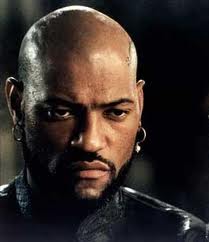 Key points expanded – in notes copy
Iago tells Othello: 
That Roderigo has been saying unpleasant things about him
That Brabantio now knows of his marriage to Desdemona
Othello says:
Nothing to be ashamed of
His good character will ensure that the senator cannot harm him
Title:  Othello: Act 1 Sc 2L.O: To identify changing character traits
Plenary: 
How will you expect Othello to behave in scene 3?  

Which character is the most entertaining?  Why/how?
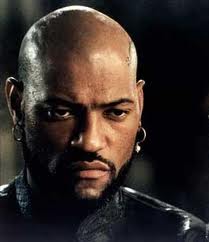 Homework
Give your impression of Brabantio’s attitudes as the emerge in this scene.  Can you find anything to say in favour of Brabantio?
(10 sentences+)
Feel free to compare/contrast your impressions between scene one and two.